Accounting for Meteorological Uncertainty in Atmospheric Transport Models

S J Leadbetter1, D L Chester2, P W Eslinger3, M A Goodwin2, A Petts4, R S Sarathi3
1Met Office, UK, 2 AWE Aldermaston, UK, 3PNNL, US, 4EDF Energy, UK
P1.1-588
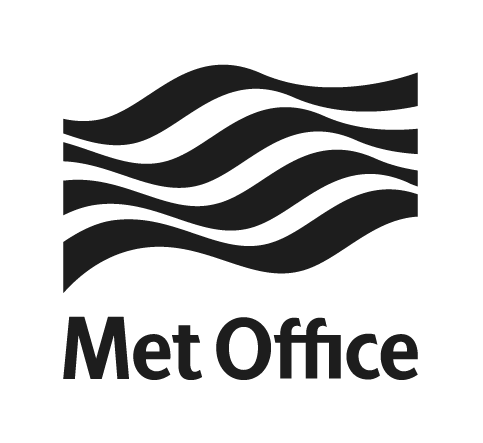 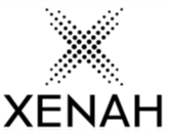 Aim
Modelling the uncertainty in dispersion model predictions using XENAH (Xenon Environmental Monitoring at Hartlepool) project as a test case

Overview
Dispersion model forecasts are uncertain, and it is important to represent the uncertainty in the modelling.
Meteorological forecasts can provide information about meteorological uncertainty in dispersion model outputs
But
Time-lagged meteorological ensemble forecasts provide a challenge for operational dispersion forecasting

In this poster
We take preliminary look at the plume transport predicted by runs of the dispersion model using different meteorological ensemble members